ЗАЯВКА НА ДИЛЕРСТВО ОТ КАНДИДАТА
ОБЩАЯ ИНФОРМАЦИЯ О КОМПАНИИ
ОБЩАЯ ИНФОРМАЦИЯ О КОМПАНИИ
ИНФОРМАЦИЯ ОБ УЧЕРДИТЕЛЯХ
ОРГАНИЗАЦИОННАЯ СТРУКТУРА КОМПАНИИ
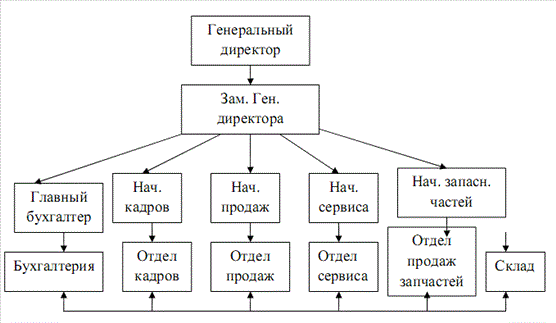 Пример
Если компания, подающая заявку на получение статуса официального дилера, является частью группы компаний или холдинга, необходимо предоставить организационную структуру холдинга на следующем слайде.
ПЛАНИРУЕМАЯ СТРУКТУРА ДЦ JETOUR
Пример
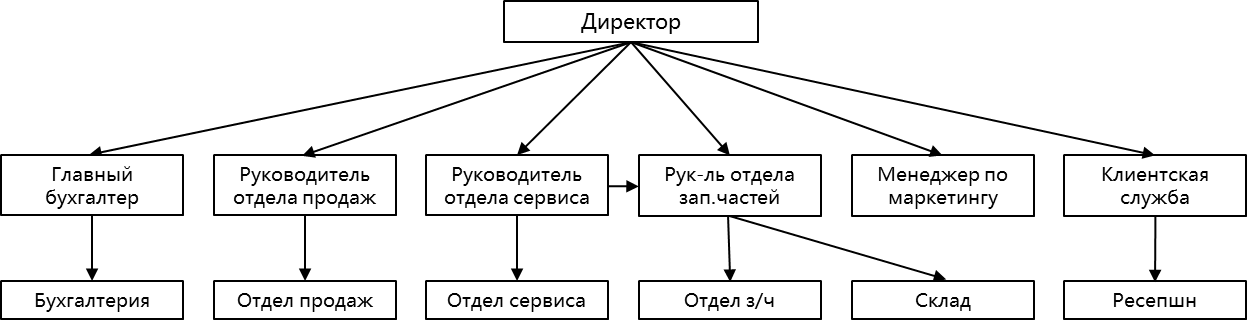 Количество: **
Количество: **
Количество: **
Количество: **
Количество: **
Количество: **
Количество: **
Количество: **
Количество: **
Количество: **
Количество: **
Количество: **
Указать количество сотрудников каждого отдела для  бренда Джетур обязательно.
ДАННЫЕ ПО СУЩЕСТВУЮЩЕМУ БИЗНЕСУ
Если в портфеле брендов есть авто с пробегом, то также добавить в таблицу.
ПРОДАЖИ ДИЛЕРА В ГОРОДЕ
ДАННЫЕ ПО СУЩЕСТВУЮЩЕМУ БИЗНЕСУ
ДАННЫЕ ПО СУЩЕСТВУЮЩЕМУ БИЗНЕСУ
БИЗНЕС-ПЛАН ПРОДАЖИ НОВЫХ АВТОМОБИЛЕЙ
БИЗНЕС-ПЛАН ПОСЛЕПРОДАЖНОЕ ОСЛУЖИВАНИЕ
* - указываются цены реализации конечным клиентам
БИЗНЕС-ПЛАН МАРКЕТИНГ
ИНФОРМАЦИЯ О ПРЕДЛОЖЕНИИ
КАРТА РОССИИ
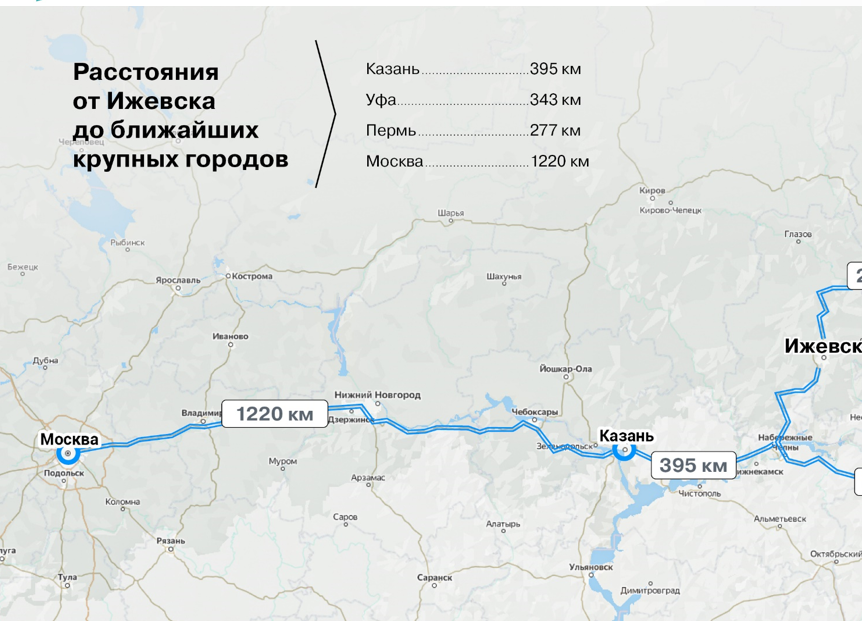 Пример
КАРТА ГОРОДА (Также нанесите расположение других брендов)
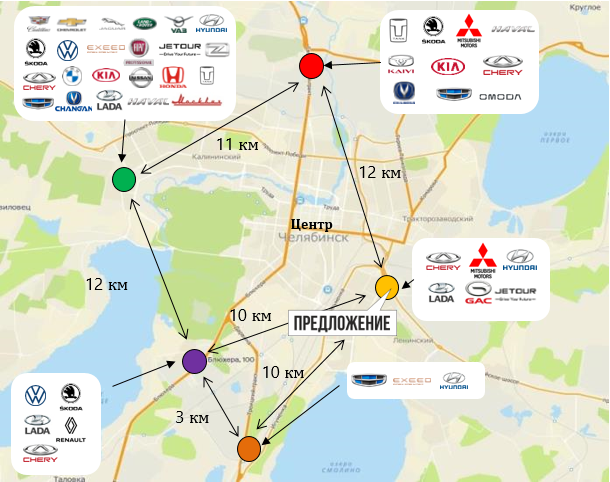 Пример
Указать расстояние от места нахождения Предложения до ближайших существующих дилерских центров
КАРТА РАЙОНА
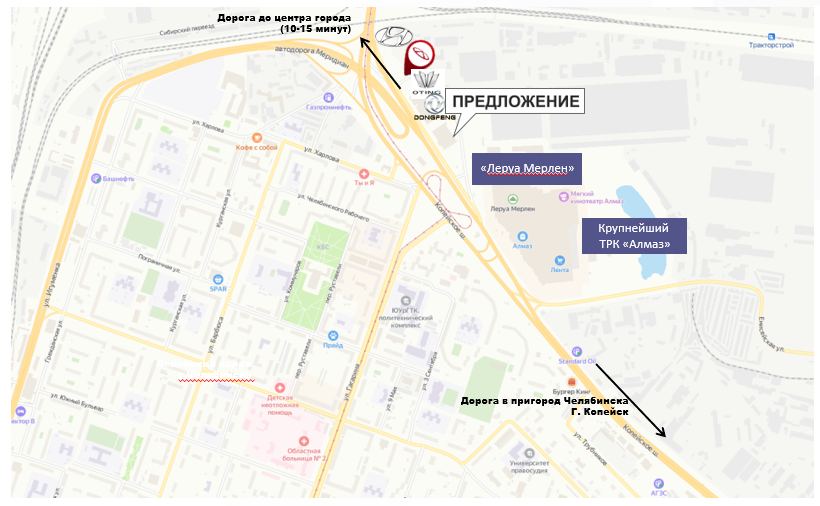 Пример
Укажите бренды, расположенные рядом с предложением.
СХЕМА ГЕНЕРАЛЬНОГО ПЛАНА
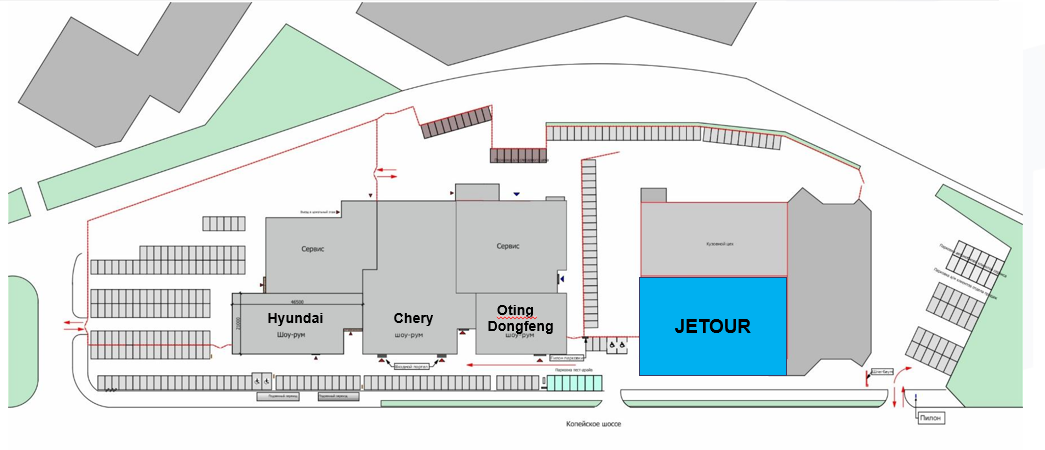 Пример
ПЛАНИРОВКА ДЦ
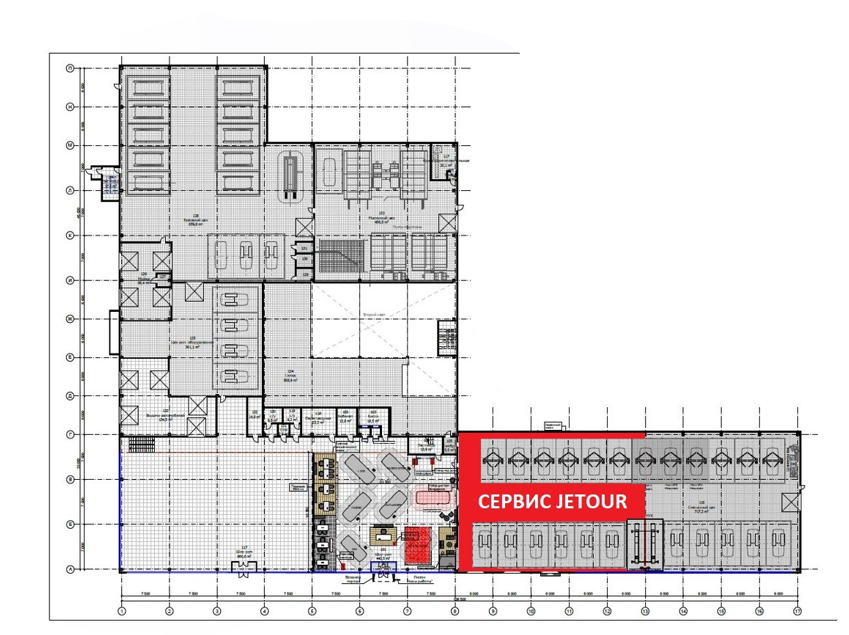 Пример
Шоурум
*Указать адрес расположения кузовного цеха
СРОКИ И ЭТАПЫ ЗАПУСКА ДИЛЕРСКОГО ЦЕНТРА
СРОКИ И ЭТАПЫ ЗАПУСКА ДИЛЕРСКОГО ЦЕНТРА
СУЩЕСТВУЮЩИЙ ВИД (фото дилерского центра)
Необходимо выделить и указать длину предполагаемого фасада
Пример
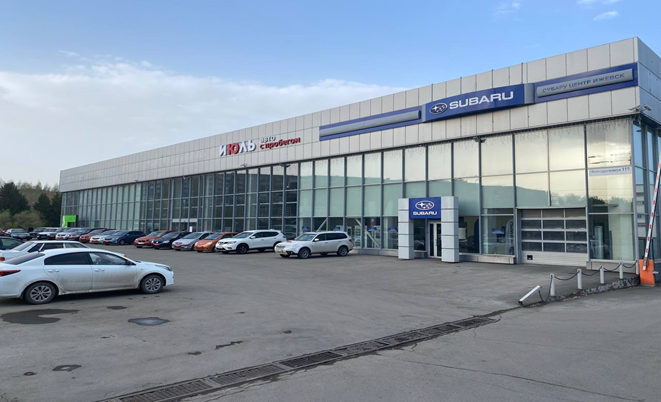 25 m
СУЩЕСТВУЮЩИЙ ВИД (фото дилерского центра)
Фото участка по фасаду слева
Фото участка по фасаду справа
Дополнительное фото
Дополнительное фото
СУЩЕСТВУЮЩИЙ ВИД (фото шоурума)
Фото шоурума
Фото шоурума
Дополнительное фото
Фото шоурума со 2 этажа 
или обзорное
СУЩЕСТВУЮЩИЙ ВИД (фото сервисной зоны)
Фото сервиса
Фото сервиса
Дополнительное фото
Дополнительное фото
Декларация компании-заявителя
Компания-заявитель обещает предоставить все требуемые в заявке достоверные материалы. Если из-за неполных или недостоверных данных ООО «Джетур Мотор Рус» примет отрицательное решение, вся ответственность ложится на компанию-заявителя;
Если обнаружится, что в представленных материалах есть ошибки или ложные сведения, ООО «Джетур Мотор Рус»  имеет право отказать в рассмотрении заявки, отменить статус дилера или немедленно прекратить любые соглашения, подписанные с компанией-заявителем;
Компания-заявитель согласна на проверку ООО «Джетур Мотор Рус» тех материалов, которые посчитает необходимым рассмотреть, и это не будет считаться нарушением ее прав;
Учитывая, что ООО «Джетур Мотор Рус» обещает сохранить конфиденциальность всех материалов заявителя, все документы (оригиналы или копии), изображения и другие материалы, предоставленные компанией-заявителем в процессе подачи заявки, в будущем станут собственностью ООО «Джетур Мотор Рус» и будут храниться у нее.
Если ООО «Джетур Мотор Рус» потребует от компании-заявителя предоставить дополнительные материалы по заявке, компания-заявитель должна предоставить их. В противном случае ООО «Джетур Мотор Рус» имеет право отказать в рассмотрении заявки;
Компания-заявитель должна гарантировать, что обладает независимой способностью принимать решения и выполнять обязательства по последующему сотрудничеству.


							Компания (печать)：
 
                                                                                                                                    	Подпись представителя：
 
                                                                                                                              		Дата: